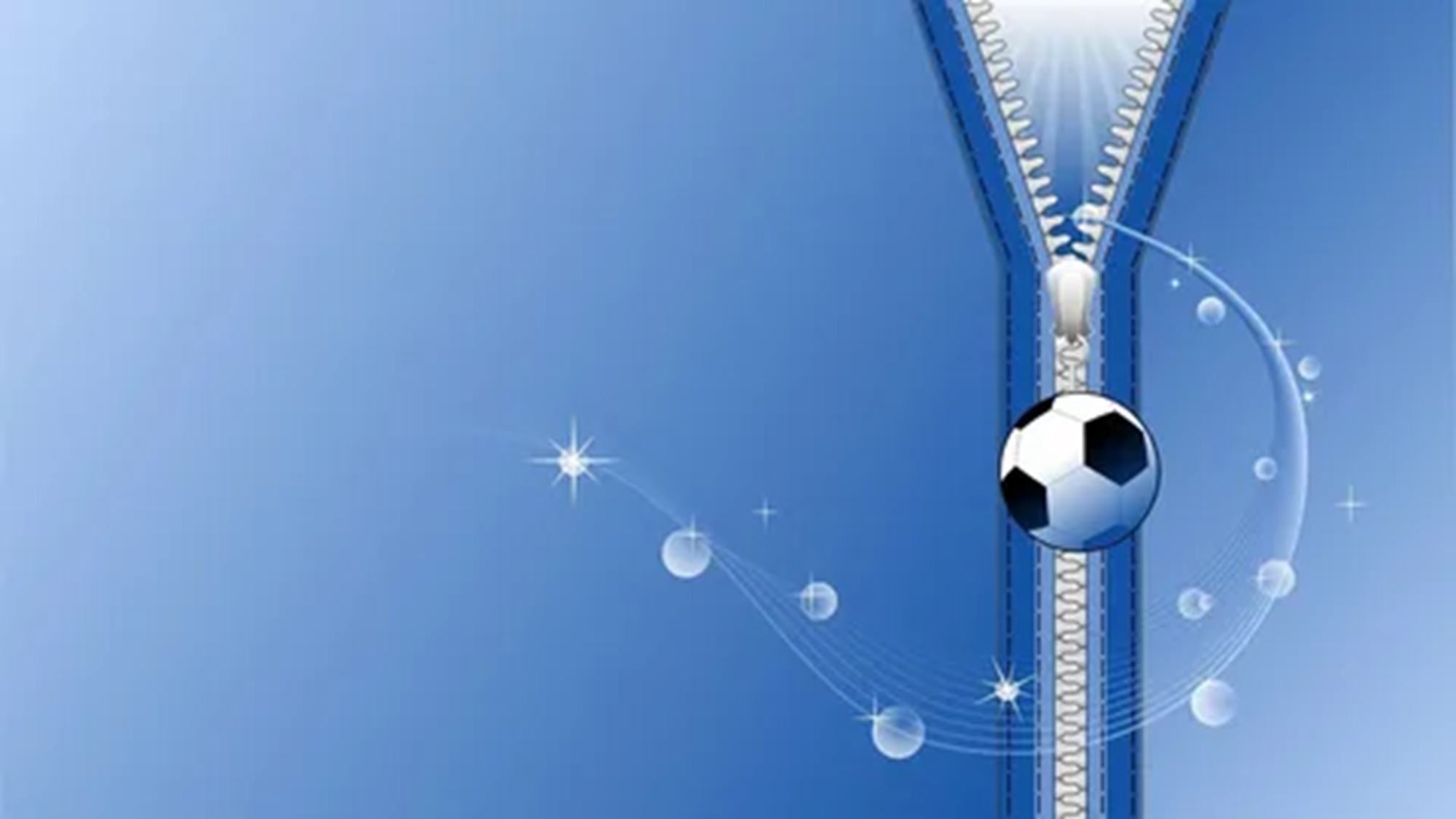 МБДОУ детский сад «Оленёнок»
Физкультурные занятия для группа старших групп

«Капельки»

                                        Инструктор по физическому воспитанию
                                        Аншаков В.А.
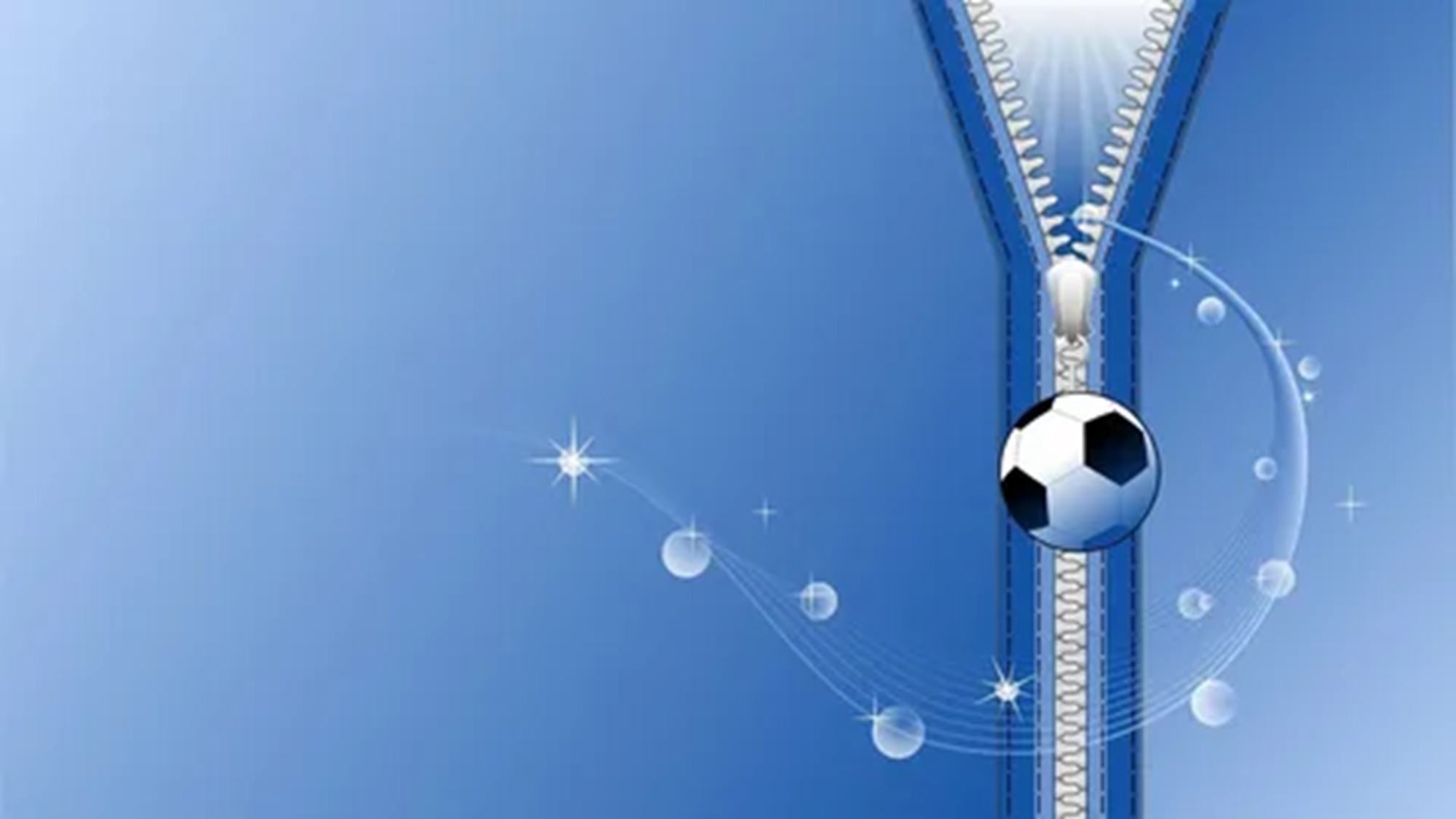 Задачи:- повторить ходьбу и бег по кругу;- упражнять в сохранении равновесия при ходьбе по повешенной опоре;- упражнять в прыжках и метании.
Ход проведения.
Вводная часть: Ходьба в колоне по одному, ходьба и бег по кругу; ходьба с перешагиванием через шнуры попеременно одной и другой ногой ( шнуры расположены на расстоянии 30- 40 см один от другого): бег врассыпную.
Основная часть: 
Общеразвивающие упражнения /ОРУ/.
Основные виды движения /ОВД/
Подвижная игра
Заключительная часть:
Рефлексия:
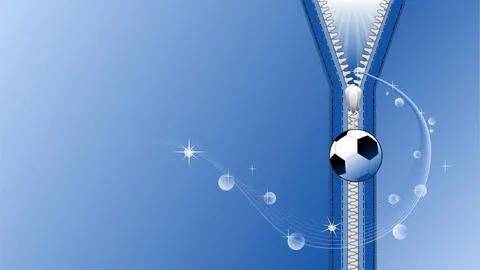 ОРУ с гимнастической палкой
1. Основная стойка палка в низ. 1- палку вперед, 2-  палку в верх ,3- палку вперед , 4- исходное положение.
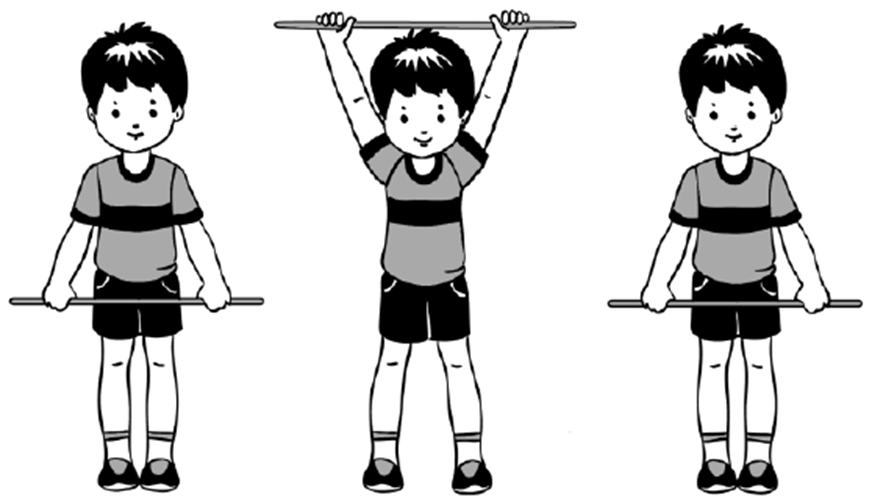 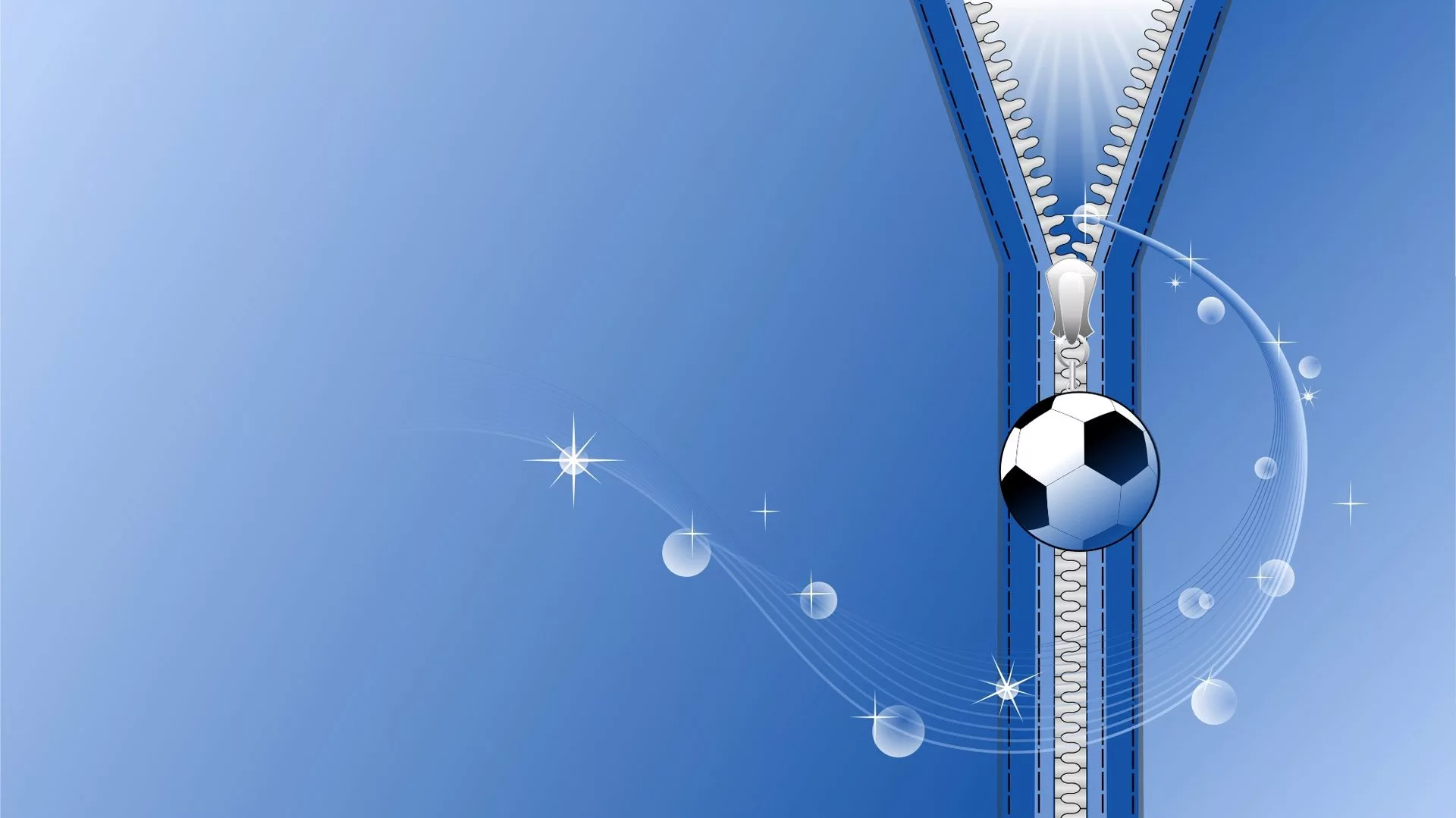 2.Основная стойка палка на плечах  хватом сверху. 1- шаг  в право , палку вверх; 2- исходное положение. Тоже в лево .
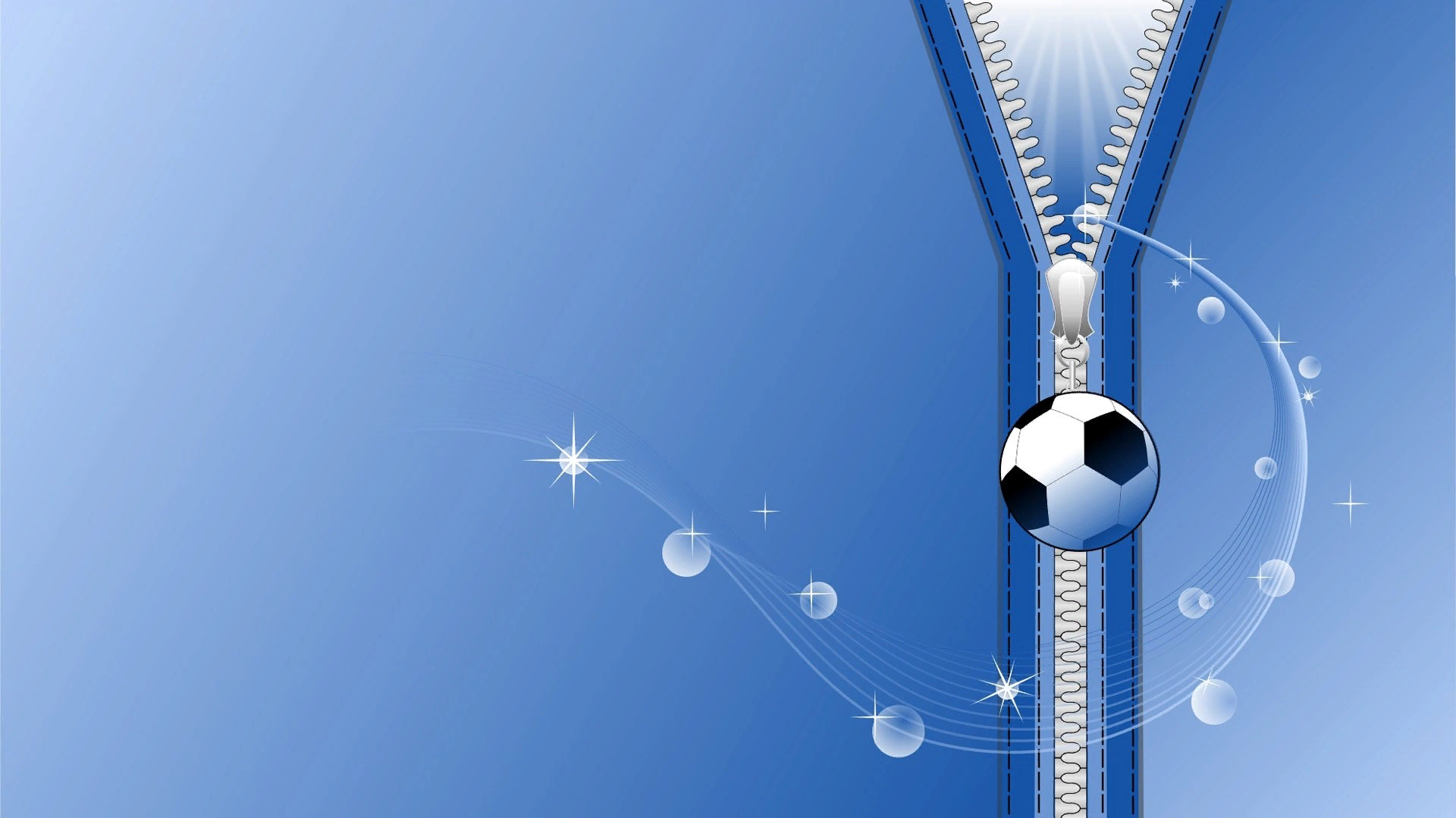 3.Основная стойка, палка снизу , локти прямые, 1-2- присесть, палку вынести в перед ; 3-4- исходное положение
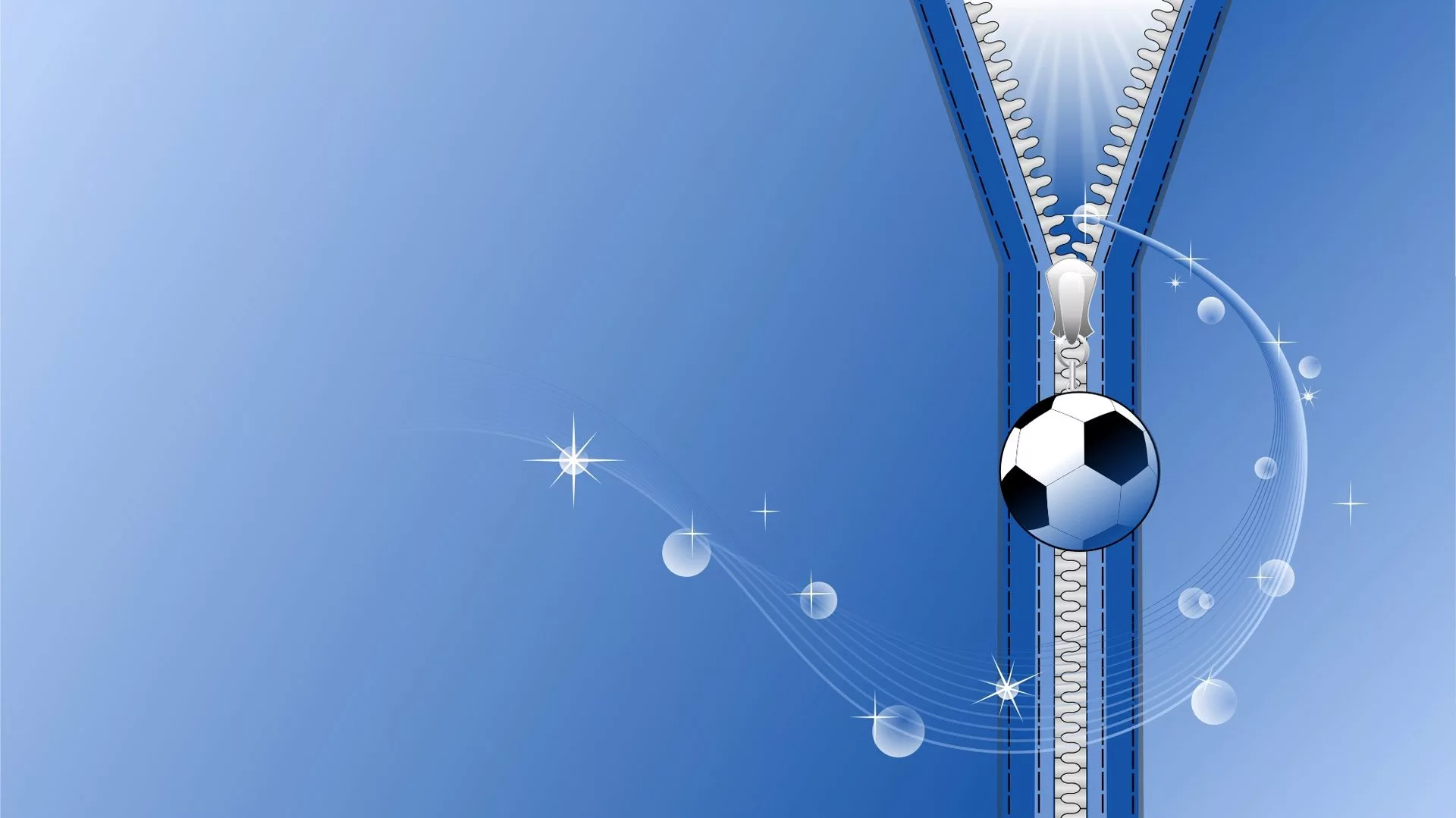 4.Основная стойка, руки произвольно , палка на полу справа.Прыжок через палку в перед назад на счет 1-4, затем пауза и снова прыжки( 2-3 раза)
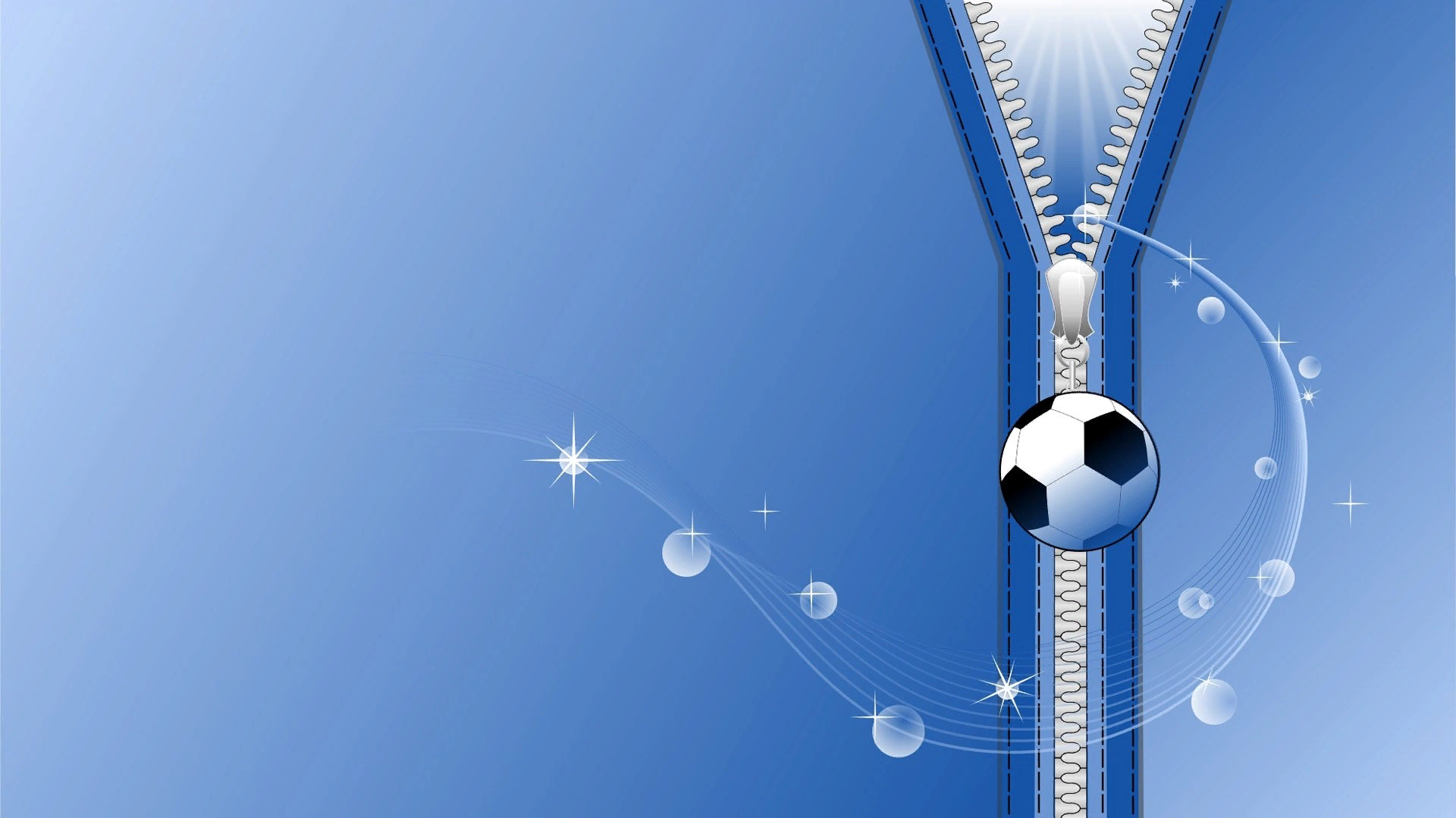 5. Палка на плечах, 1- палка вверх, правую ногу назад на носок, 2 –исходное положение
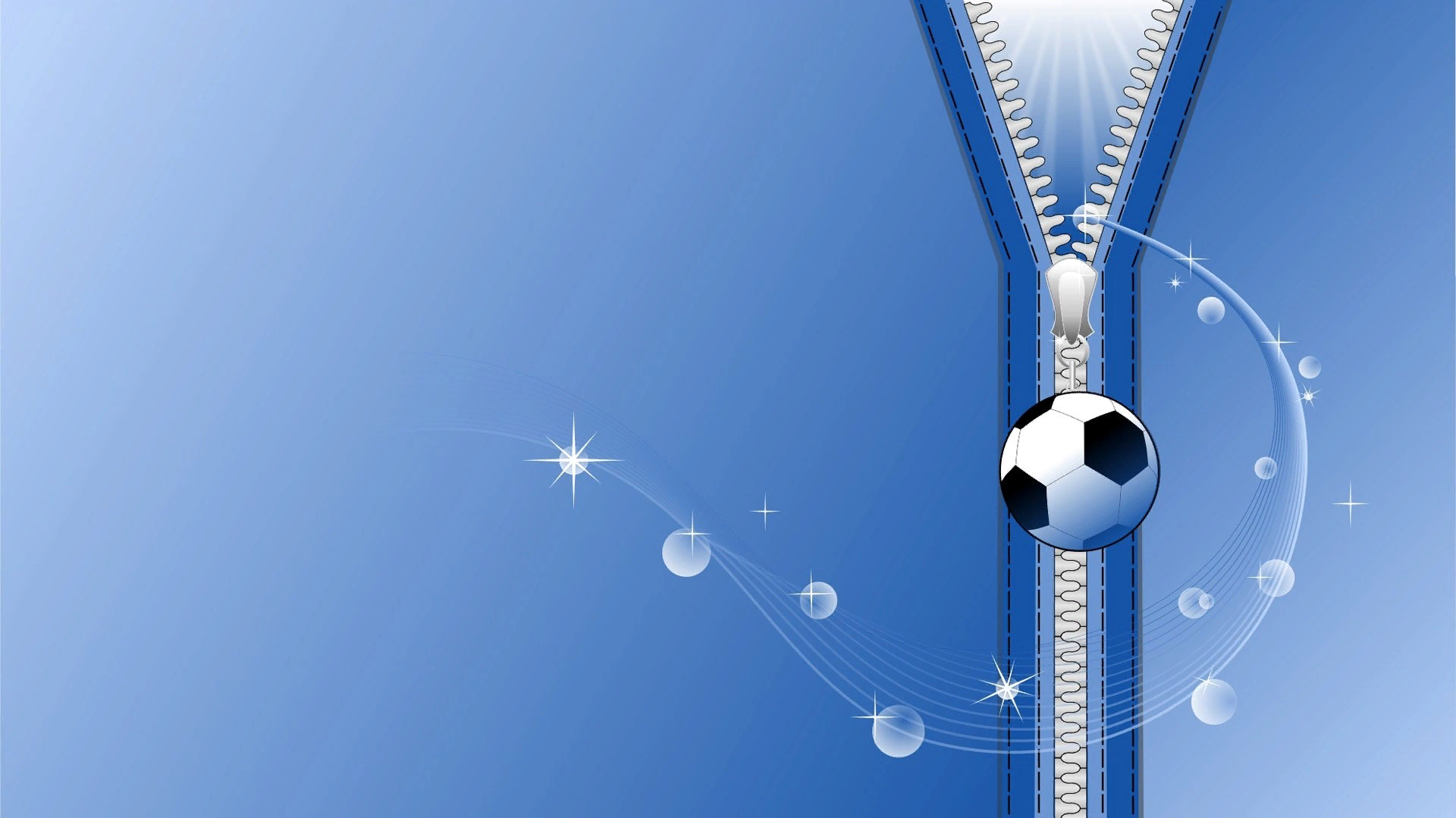 Основные виды движения
1.равновесие – ходьба по гимнастической скамейке, руки в стороны.
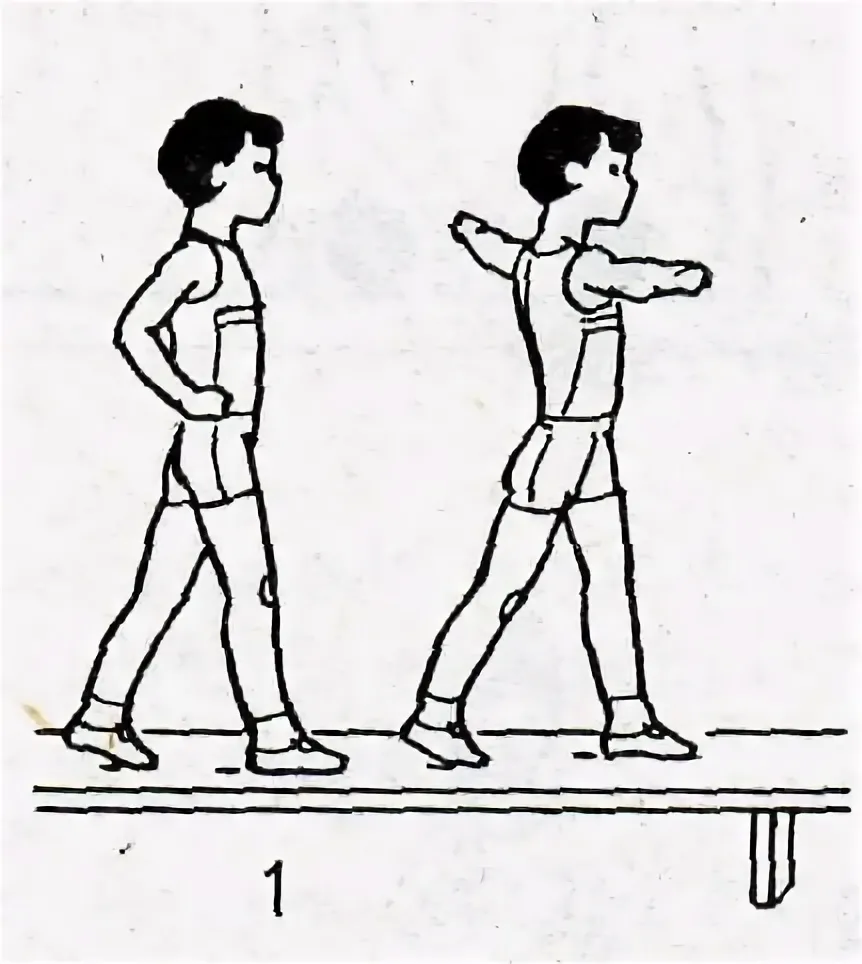 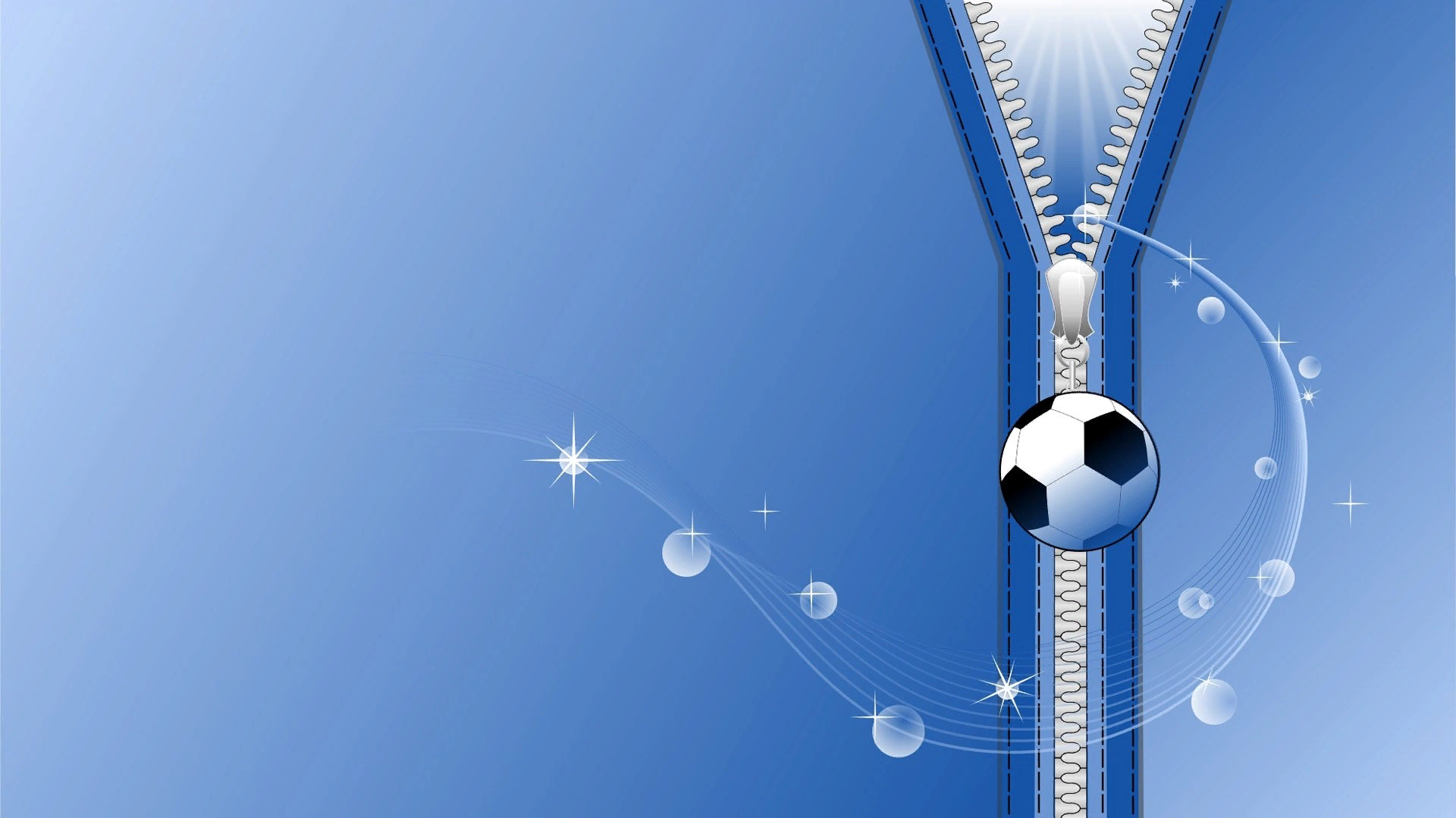 2. Прыжки на двух ногах через бруски (расстояние между предметами 50см)
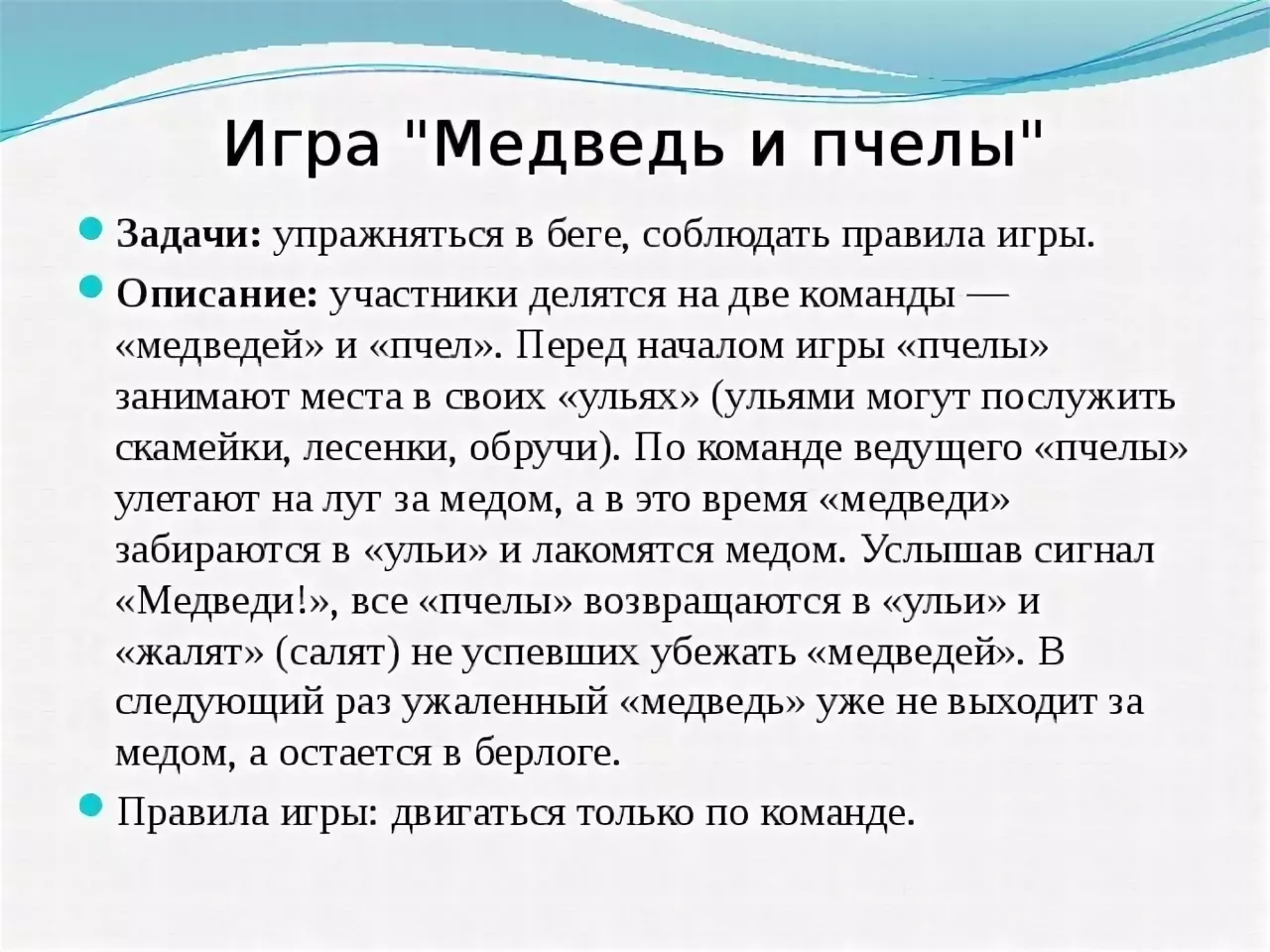 Медведь и пчелы